Long-Term Real-Time Network Traffic Flow Prediction Using LSTM Recurrent Neural Network
Cox Communication 
Wei Cai 
September 11th, 2019
What to expect
We will …

        Provide an overview of what Long Short-Term Memory model is and the difference in   internal structure of many-to-one and many-to-many models 
         
         Illustrates its flexibility and relevance to generalize time series past pattern and predict for future
Propose to add a sampling scheme to many-to-many deep neural network
Long-Term Real-Time Network Traffic Flow Prediction Using LSTM Recurrent Neural Network
A Real-life Use Case
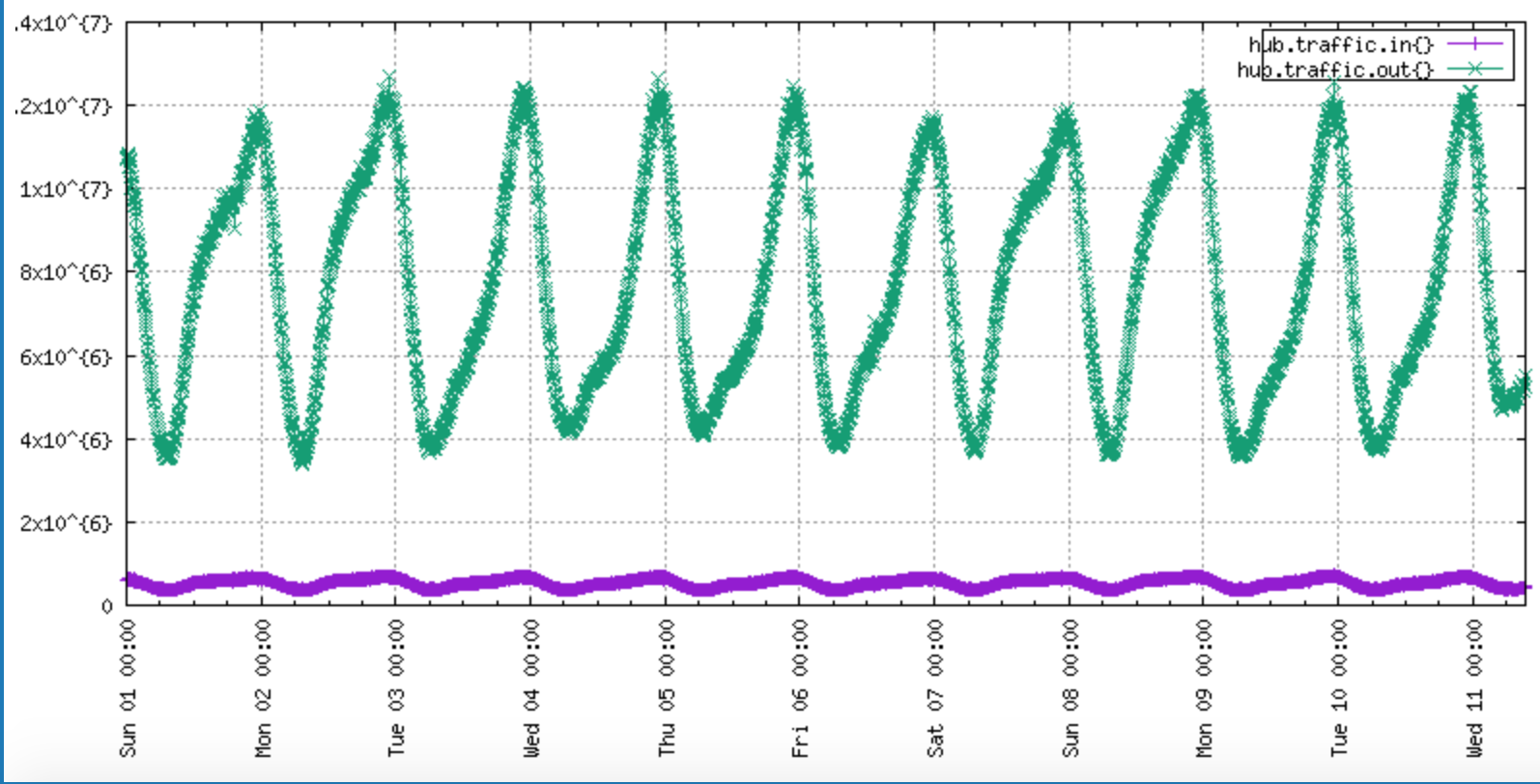 input.json
658.7 MB
Long-Term Real-Time Network Traffic Flow Prediction Using LSTM Recurrent Neural Network
In a nutshell
The Long Short-Term Memory (LSTM) network is a type of Recurrent Neural Network, but has a unique formulation that allows it to train more effectively.
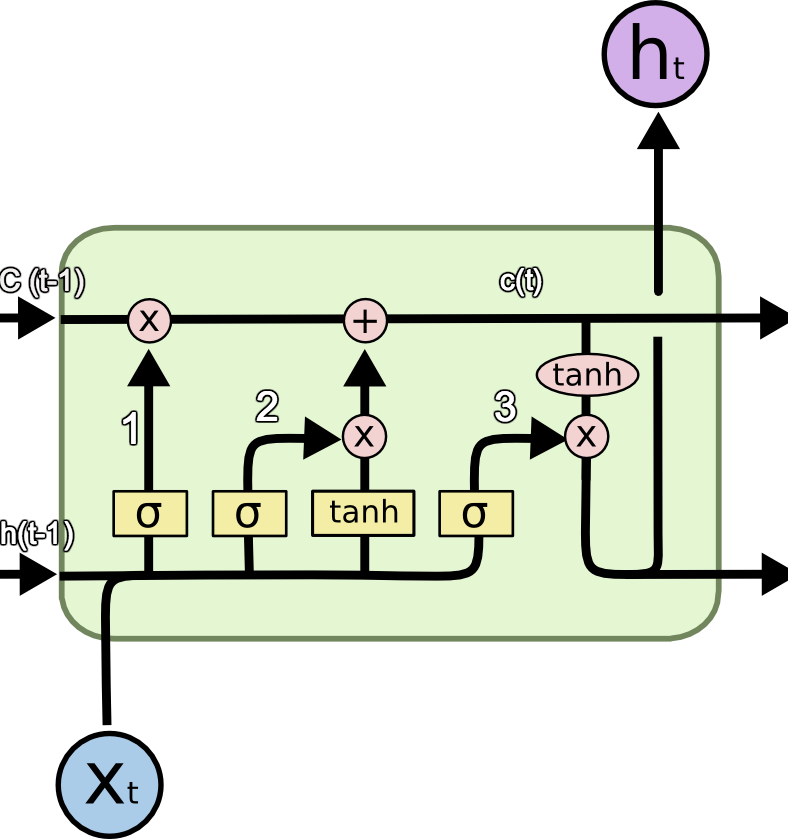 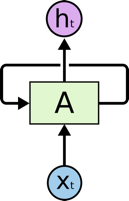 A LSTM unit (Source : http://colah.github.io/posts/2015-08-Understanding-LSTMs)
A typical RNN (Source: http://colah.github.io/posts/2015-08-Understanding-LSTMs/)
Long-Term Real-Time Network Traffic Flow Prediction Using LSTM Recurrent Neural Network
LSTM: many-to-one vs. many-to-many
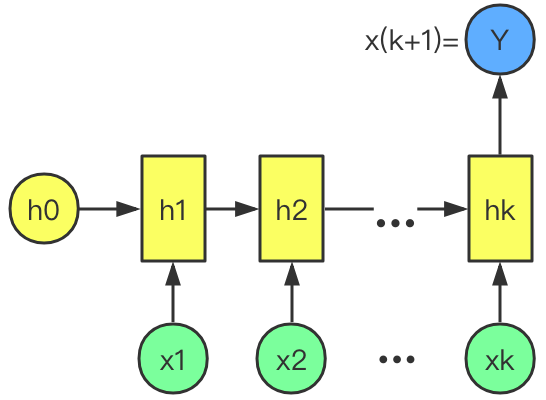 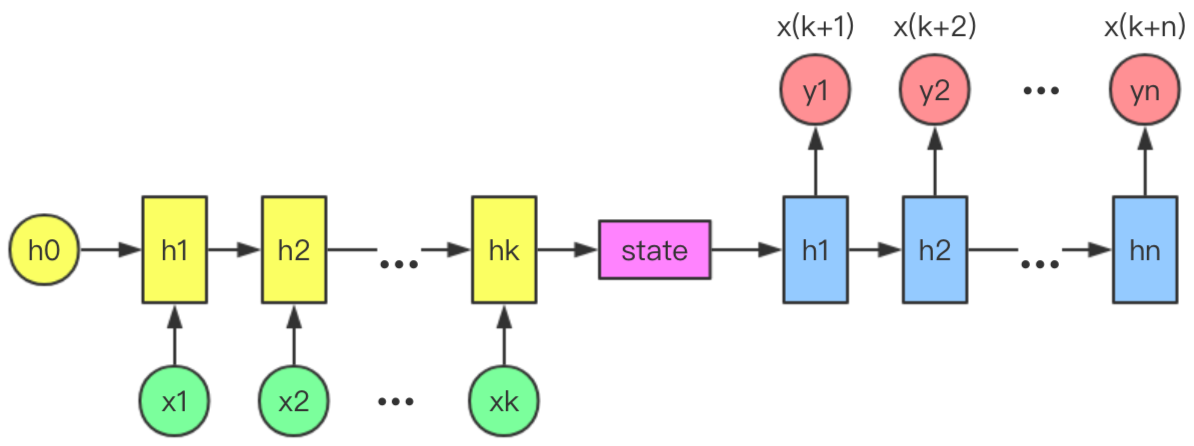 Source Embedding
Target Embedding
Network architecture of many-to-one LSTM
Network architecture of many-to-many LSTM
Long-Term Real-Time Network Traffic Flow Prediction Using LSTM Recurrent Neural Network
LSTM: many-to-one
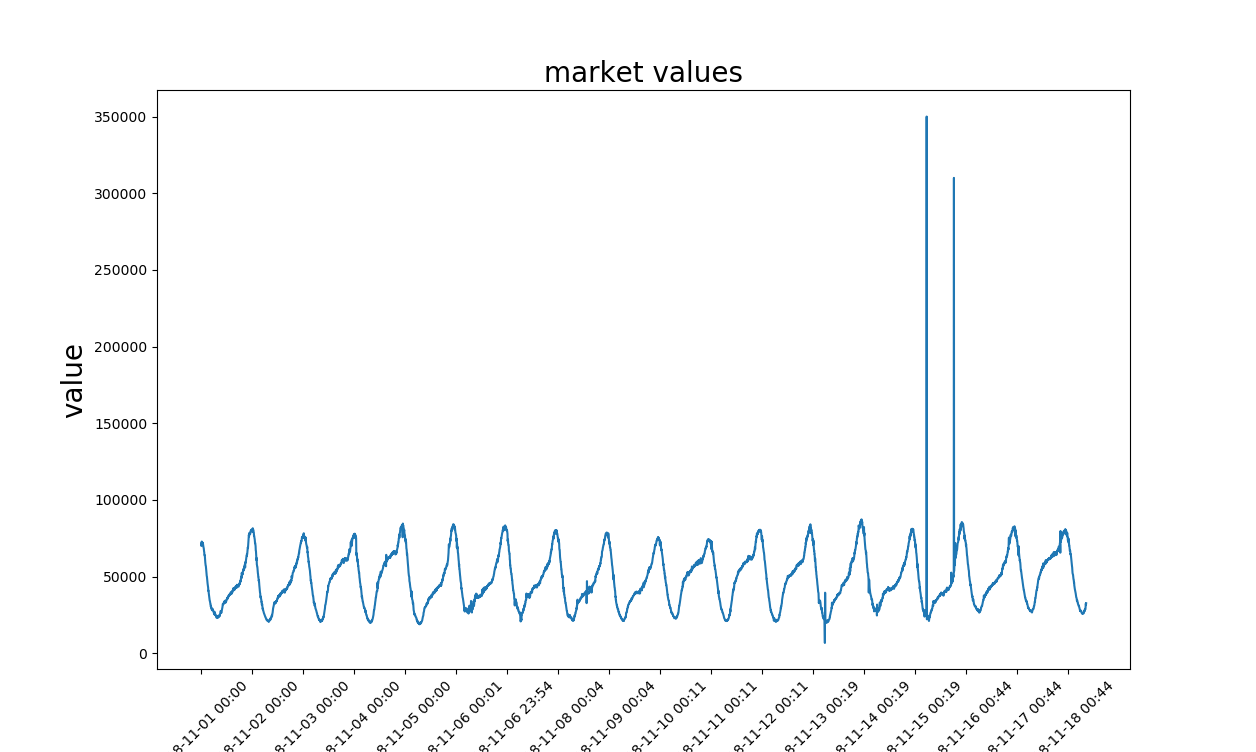 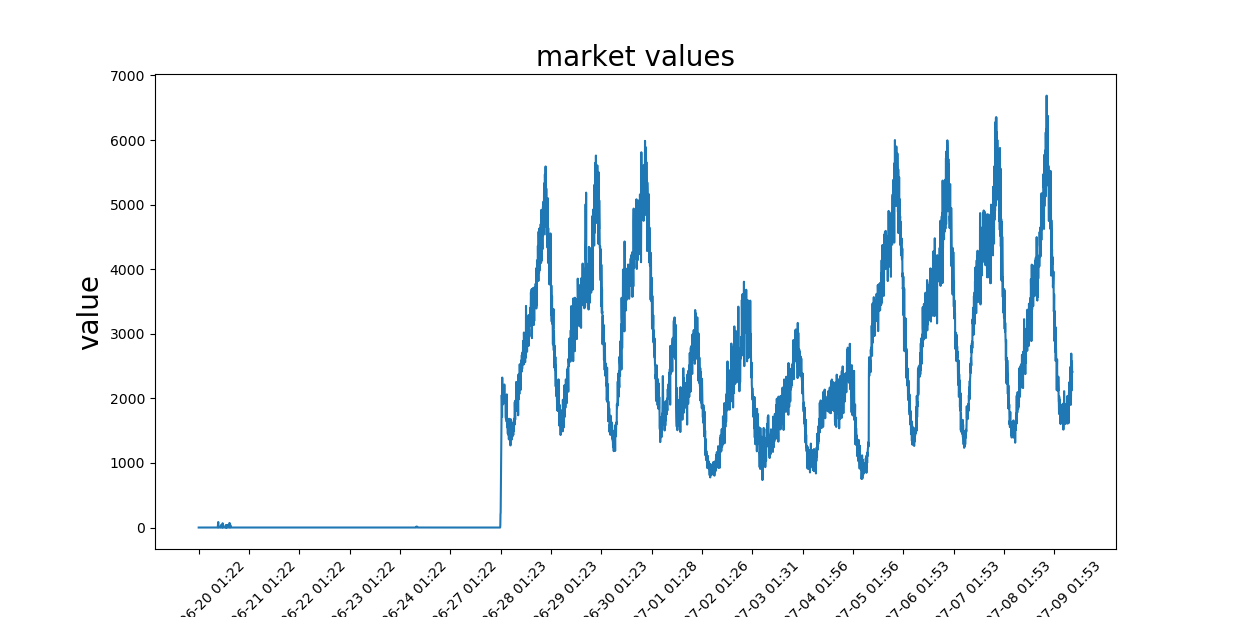 Atucal data points of market “chndmcdl”
Atucal data points of market “ btnrerwn”
Long-Term Real-Time Network Traffic Flow Prediction Using LSTM Recurrent Neural Network
LSTM: many-to-one
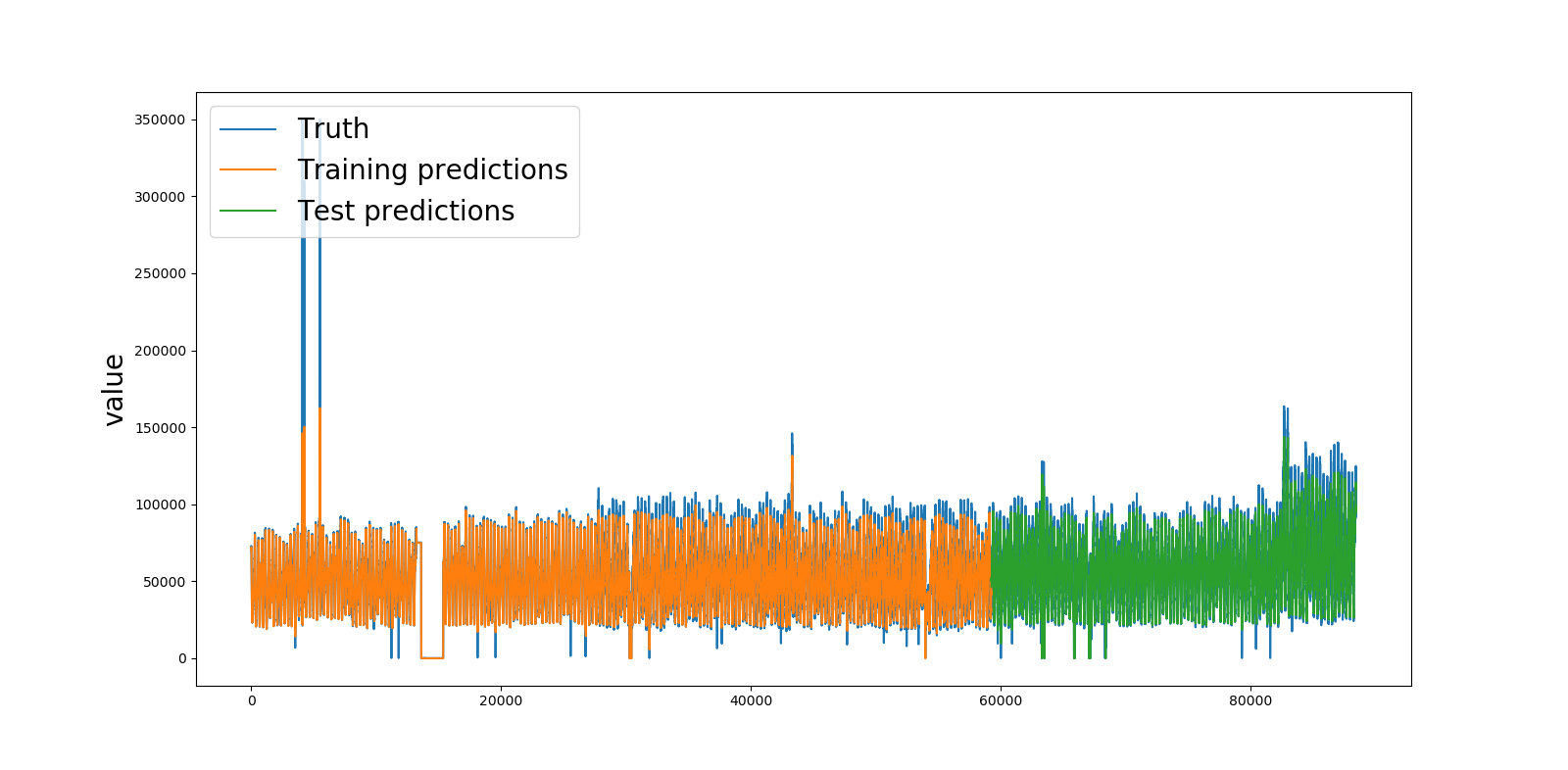 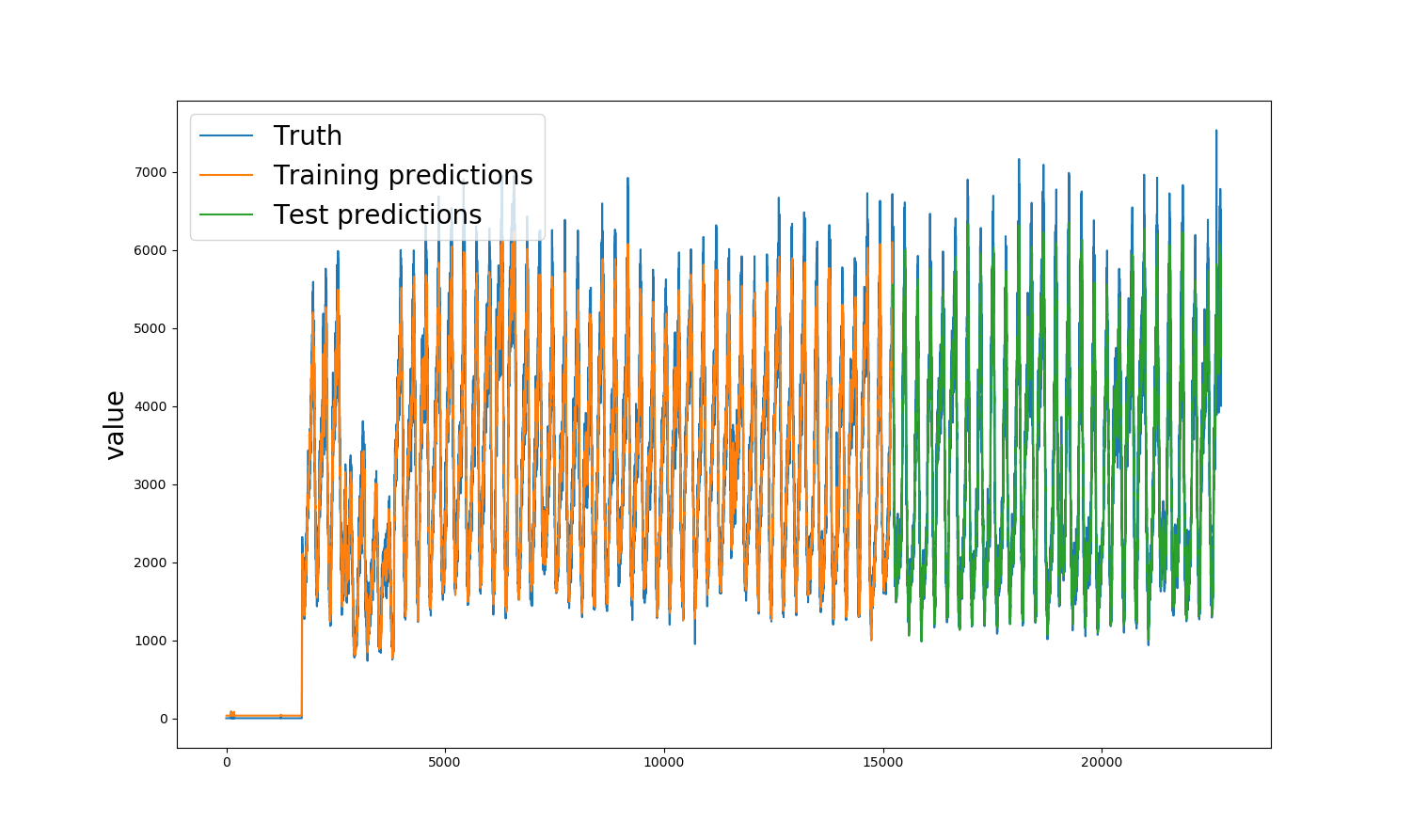 Prediction of market “btnrerwn” 
training RMSE: 270.5595     testing RMSE: 325.1492
Prediction of market “chndmcdl” 
training RMSE: 4105.4180     testing RMSE: 4465.5039
Long-Term Real-Time Network Traffic Flow Prediction Using LSTM Recurrent Neural Network
LSTM: many-to-many with a sampling schema
X(ke1)1X(ke1)2
X(k+1)3
.
.
.
X(ken)1X(ken)2
X(k+n)3
.
.
.
X(ke2)1X(ke2)2
X(k+2)3
.
.
.
…
sampling
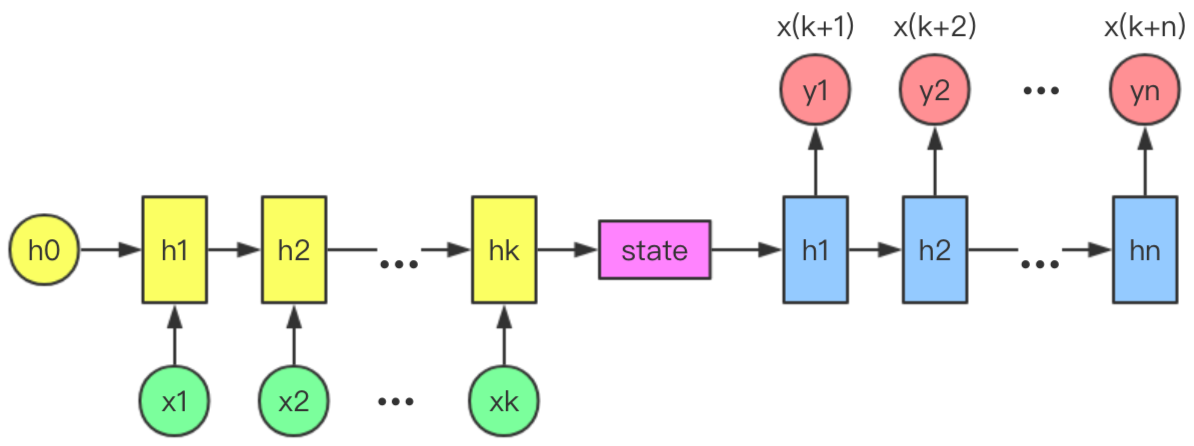 Source Embedding
Target Embedding
sampling
X11
X12
X13
.
.
.
X21
X22
X23
.
.
.
Xk1
Xk2
Xk3
.
.
.
…
Long-Term Real-Time Network Traffic Flow Prediction Using LSTM Recurrent Neural Network
LSTM: many-to-many with and without a sampling schema
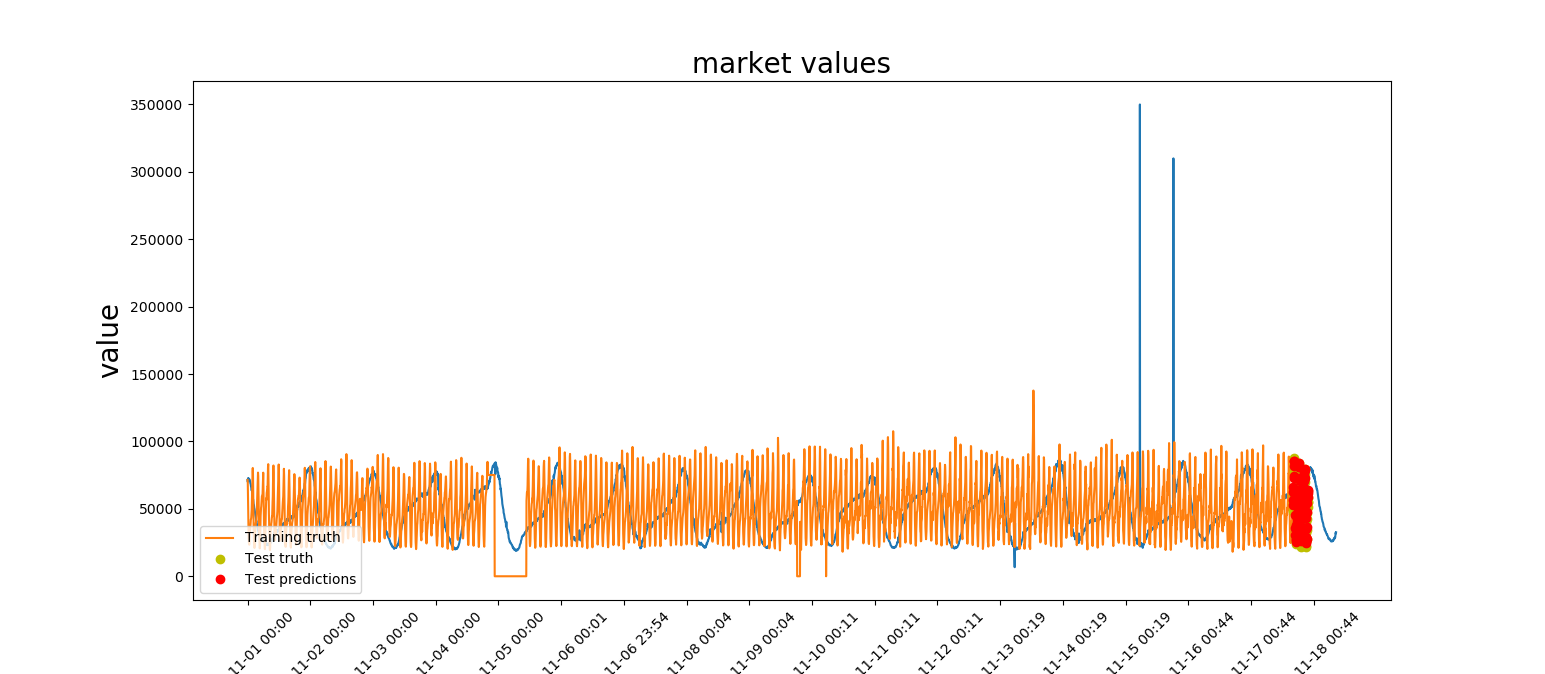 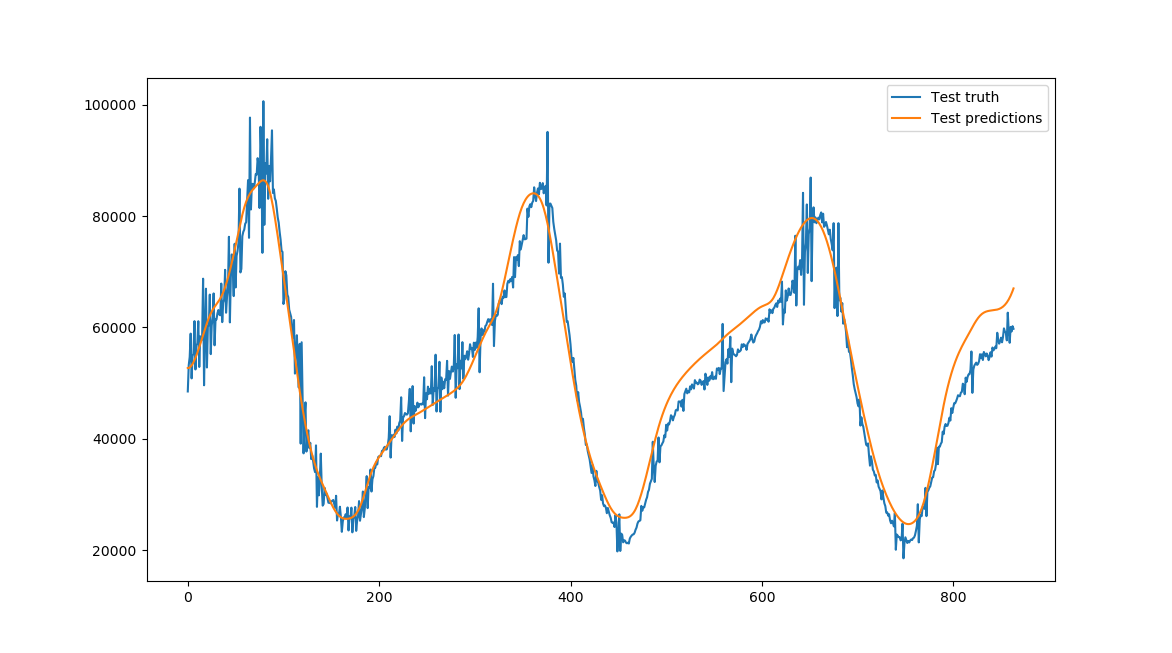 Prediction of market “chndmcdl” after interpolation
Prediction of market “chndmcdl” before interpolation
testing RMSE: 3897.6734
testing RMSE: 4386.9658
Long-Term Real-Time Network Traffic Flow Prediction Using LSTM Recurrent Neural Network
LSTM: many-to-many with and without a sampling schema
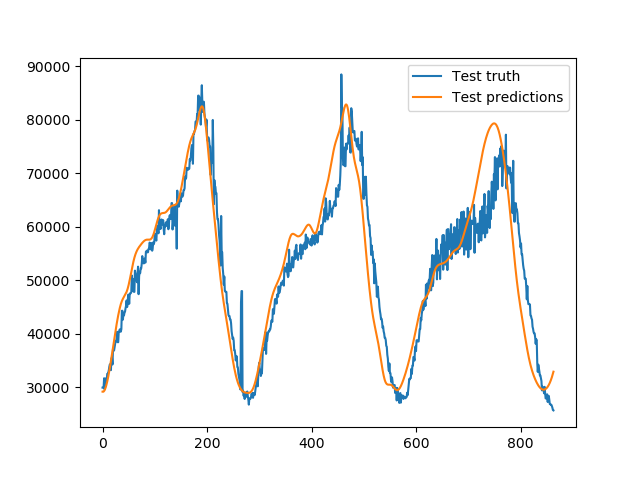 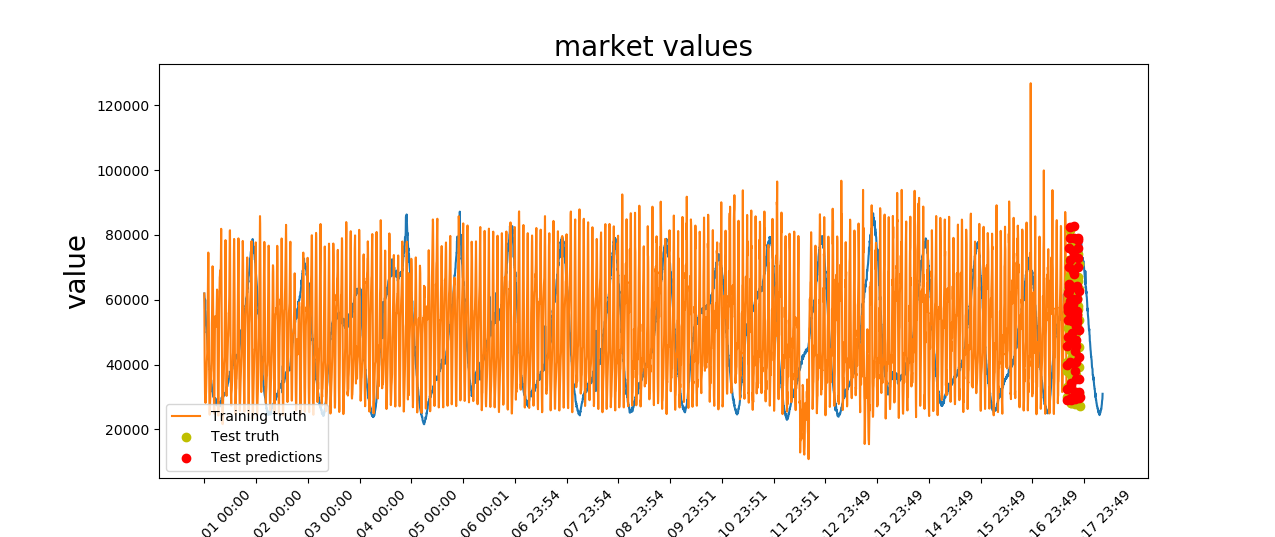 Prediction of market “bntrbntr” before interpolation
Prediction of market “bntrbntr” after interpolation
testing RMSE:  5855.8790
testing RMSE: 5135.6238
Long-Term Real-Time Network Traffic Flow Prediction Using LSTM Recurrent Neural Network
LSTM: many-to-many with a sampling schema
Decrease in Model Perplexity
Increase in convergence speed
Denoise the impact of anomaly
Less prone to overfitting
Long-Term Real-Time Network Traffic Flow Prediction Using LSTM Recurrent Neural Network
Conclusion and Future Work
Not all data points matter equally in the duration of training
try other sampling schema (i.e., importance) to accelerate the training and compare the difference in speed and performance
Sampling schema can be investigated together with other techniques to speed up training
Long-Term Real-Time Network Traffic Flow Prediction Using LSTM Recurrent Neural Network
Questions?
Can also email questions  to wei.cai@cox.com
Long-Term Real-Time Network Traffic Flow Prediction Using LSTM Recurrent Neural Network